Единица измерения.Содержательный и алфавитный подход к измерению информации.
Урок №3
Процесс познания мира
НЕЗНАНИЕ
ЗНАНИЕ
ЗНАНИЕ
Три подхода 
к измерению информации:
Неизмеримость информации в быту
Вероятностный или содержательный подход 
Алфавитный подход
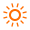 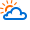 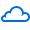 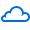 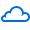 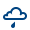 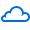 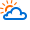 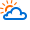 Неизмеримость 
информации в быту
2x2=4
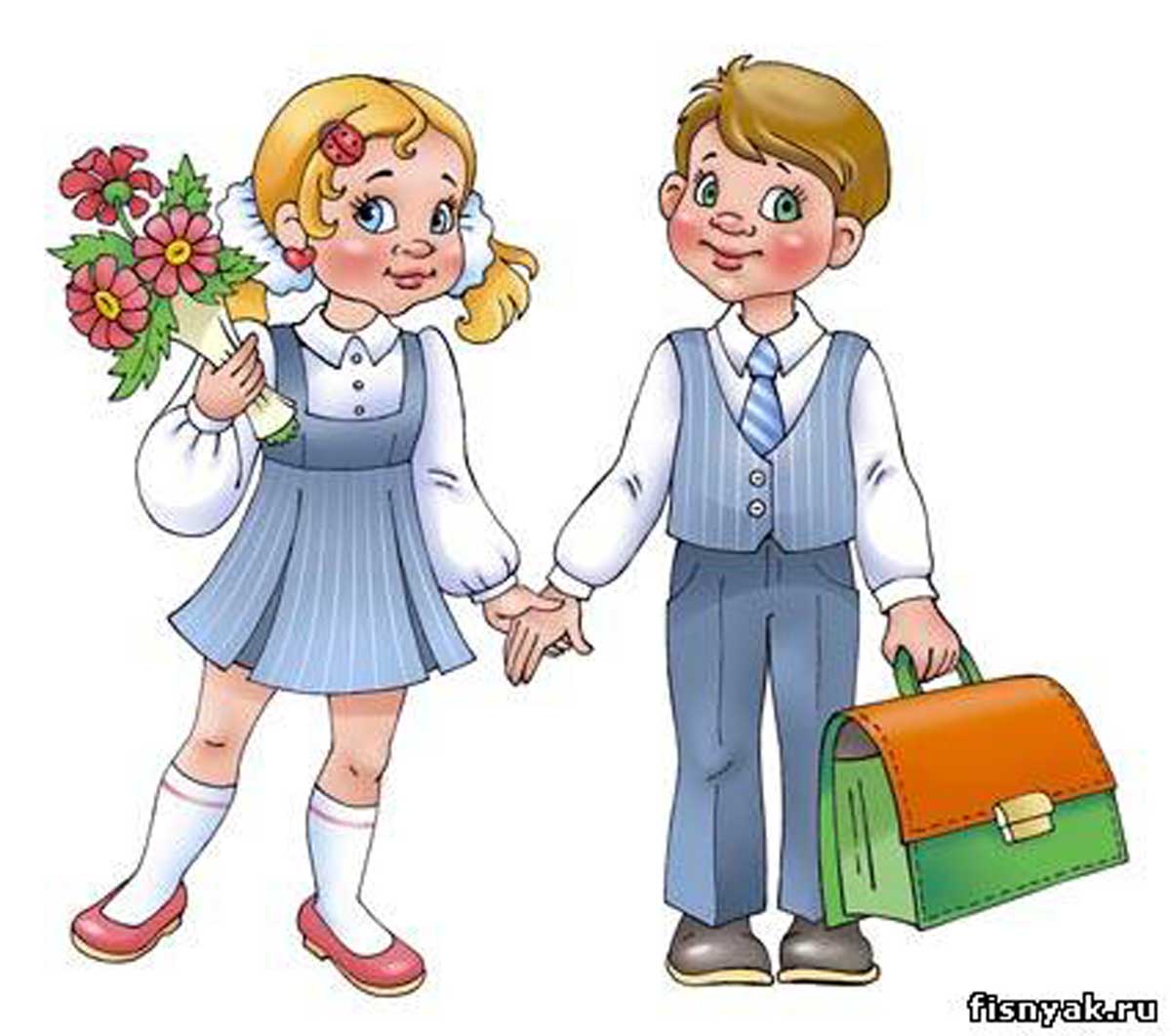 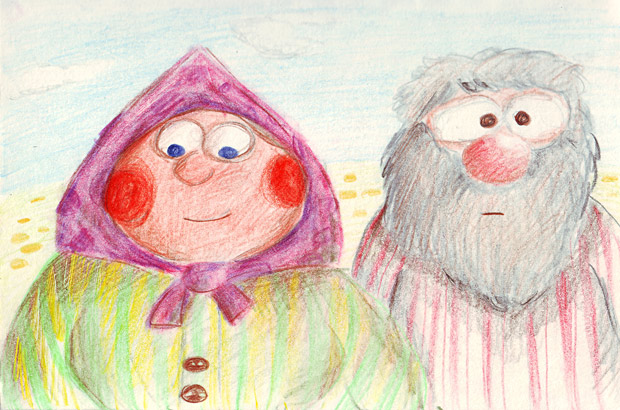 ВИКТОРИНА
-
Не новое
Париж
?
-
Непонятно
?
+
Вероятностный 
или 
содержательный подход
 к измерению информации
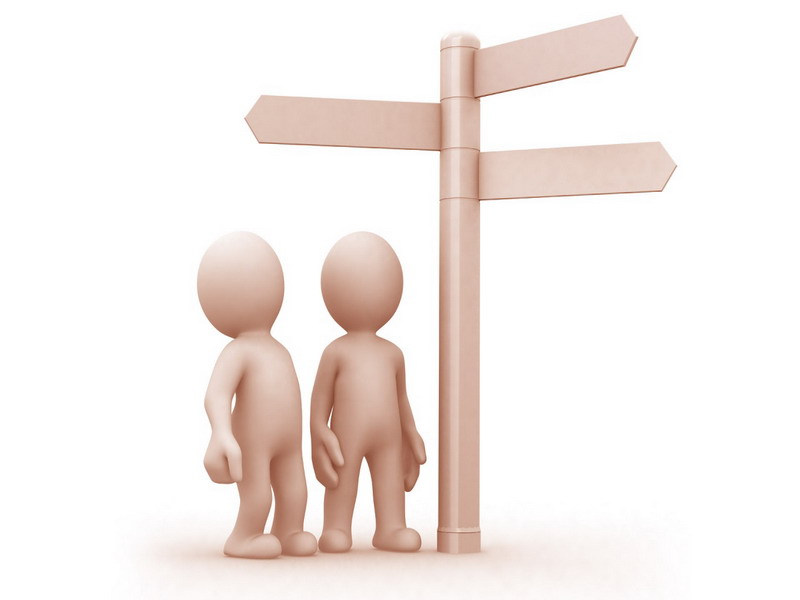 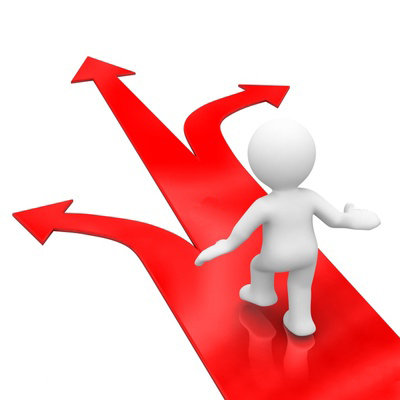 Вероятностный 
или 
содержательный подход
 к измерению информации
Сообщение, уменьшающее
неопределённость знаний 
о некотором событии в 2 раза,
несёт 1 бит информации
Вероятностный 
или 
содержательный подход
 к измерению информации
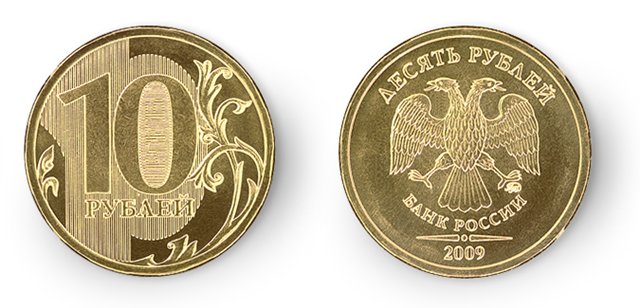 Сообщение несёт
 1 бит 
информации
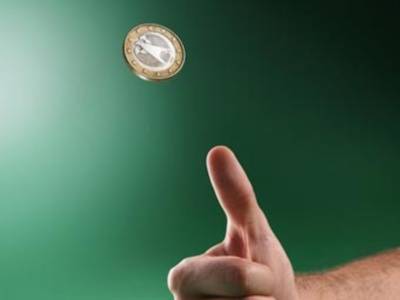 2 вариант 
возможных событий:
Либо выпадает «Орел», 
либо - «Решка».
Вероятностный 
или 
содержательный подход
 к измерению информации
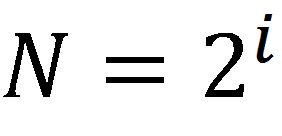 N - Количество возможных событий
i – Количество информации
Вероятностный 
или 
содержательный подход
 к измерению информации
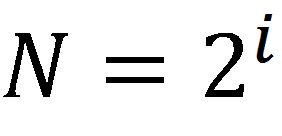 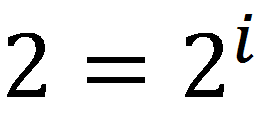 =>i=1 бит
Алфавитный подход 
к измерению 
информации
N –мощность алфавита
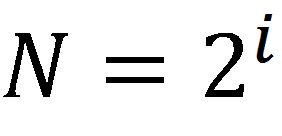 I=k*i
I – объем информации
Задача: Два текста содержат  одинаковое количество  символов алфавита. Первый текст составлен из алфавита мощностью 32 символа, 
а второй – мощностью 64 символа. 
Во сколько раз отличается 
количество информации в этих текстах?
Решение:
I=k*i
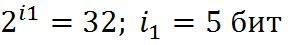 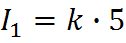 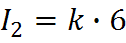 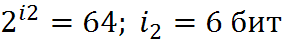 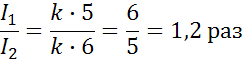 Ответ: Количество информации  в этих 
Текстах отличаются в 1,2 раза
Единицы измерения.
256
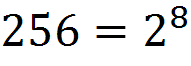 1 байт = 8 бит
1 Кбайт = 1024 байт
1 Мбайт = 1024 Кбайт…
Решение задач
1.Сколько бит информации несёт
 сообщение о том,
 что из колоды в 32 карты достали даму пик.
2. Сообщение о том, что Петя живёт
 во втором подъезде, несёт 3 бита информации.
Сколько подъездов в доме?
Решение задач
3. Объем сообщения, содержащего 2048 символов, 
составил 1/512 часть Мбайта. 
Каков размер алфавита, с помощью которого
Записано сообщение.
4. В библиотеке 16 стеллажей, 
в каждом стеллаже 8 полок. 
Какое количество информации несёт сообщение
О том, что нужная книга 
находится на четвёртой полке
Решение задач
5. Сравните
200 байт и 0,25 Кбайт
3 байт и 24 бит
1536 бит и 1 Кбайт
1000 бит и 1 Кбайт
8192 байт и 1 Кбайт
Решение задач
6. В коробке лежат 64 фломастера. 
Все фломастеры разных цветов.
Какое количество информации содержит
Сообщение о том, что из неё 
достали красный фломастер?
Решение задач
7. Имеется 2 текста на разных языках.
Первый текст имеет 32-символьный алфавит 
и содержит 200 символов. 
Второй 16-символьный алфавит 
и содержит 250 символов. Какой из текстов
Содержит больше количество
 информации и на сколько?